«Формирование образа жизни, достойной Человека»
Надежда Егоровна Щуркова
д. п. н,. профессор Московского государственного педагогического университета
Образ жизни — это новообразование человека, уже прожившего какой-то период жизни, имеющего некоторый ряд воспринимаемых объектов, событий, ситуаций, явлений; 
   человека, способного обобщить этот ряд, создать некоторую иерархическую структуру разнообразных проявлений жизни.
Профессор Н.Е. Щуркова определяет воспитание как целенаправленное, организованное профессионалом-педагогом восхождение ребенка к культуре современного общества, как развитие способности жить в нем и сознательно строить свою жизнь, достойную Человека.
Цель и принципы воспитания.
По мнению Н.Е. Щурковой, цель воспитания — это личность, способная строить свою жизнь, достойную Человека.

Составляющие:
Личность. Лик. Социальное лицо человека. 
Моральная составляющая 
Творческая составляющая
«Цель воспитания, — как считает Н.Е.Щуркова, — должна носить общий характер, допускающий бесконечность индивидуальных многообразий, так, чтобы развитая личность сохранялась во всей ее неповторимости и своеобразии в широком коридоре культуры, но так, чтобы индивидуальное своеобразие ни в коем случае не сводилось к варварству пещерного органического человека».
Принципы
1) принцип ориентации на социально-ценностные отношения,
 предписывающий педагогу вскрывать повседневную предметную ситуацию, обнаруживая за событиями, действиями, словами, поступками, а также предметами и вещами человеческие отношения и ценности на уровне современной культуры;
2) принцип субъектности,
 предполагающий неуклонное содействие педагога развитию у ребенка способности быть субъектом собственного поведения, деятельности и в итоге своей жизни;
3) принцип принятия ребенка как данности,
означающий признание права ученика на уважение его личности, истории жизни, признание особенностей и уровня развития на данном этапе его индивидуальной жизни, а следовательно, и признание права ребенка на данное поведение и производимый им выбор.
Содержание воспитательного процесса.
философическое 
диалогическое 
 этическое воспитание
5 методических направлений.
Н.Е. Щуркова называет пятъ методических направлений, обеспечивающих реализацию идей философического воспитания.
Первое — обнаружение ценности (значимого для себя) за предметами, вещами, действиями, событиями, фактами и явлениями.
Второе — предъявление социально-культурной ценности детям так, чтобы она была воспринята ими «в своем пленительном и глубоком значении».
Третье направление — находить такие формы взаимодействия с детьми, которые активизируют духовную деятельность по ценностному осмыслению жизни, учат искусству поиска смысла жизни, когда юные граждане задумываются о своем предназначении.
Четвертое методическое направление— упражнение детей в общепринятых формах ценностных отношений к истине, добру и красоте. Это необходимый шаг от «знаю» к «умею». 
Пятое направление— это постоянное осмысление детьми своих связей с миром, своего «Я» и объектов взаимодействия.
Диалогическое воспитание — это стиль педагогического взаимодействия, если хотите, стиль жизни. 
Диалогическое воспитание — это организация такой жизни воспитанника, когда он находится в постоянном диалоге с самим собой, с картиной, книгой, музыкой, другим человеком и т.д. и т.п.
Этическое воспитание
1. Уважение личности учащегося вне зависимости от его положения, успехов, внешнего портрета, статуса в коллективе, семейной принадлежности, физических и психических особенностей.
2. Опора на наличные достоинства личности. Всегда исходить из того, что в малом или большом эти достоинства есть у всех. Учитель же призван замечать, видеть эти достоинства и оглашать их перед всеми. Это педагогический постулат всех гуманистически ориентированных педагогов: о достоинствах говорить постоянно и громко — о недостатках не говорить или только тихо, «на ушко», как это умеет делать Ш.А. Амонашвили.
3. Общее принятие индивидуальности, человеческой непохожести,  ведь не такой, как я, — не означает плохой.
Задачи
— формирование ценностного отношения к Природе как общему дому человечества;
— формирование ценностных отношений к нормам куль­турной жизни;
— формирование представлений о человеке как субъекте жизни и наивысшей ценности на Земле;
— формирование ценностного отношения к социальному устройству человеческой жизни;
— формирование образа жизни, достойной Человека;
— формирование жизненной позиции, развитие способности к индивидуальному выбору жизненного пути.
МЛАДШЕКЛАССНИК (2-4 КЛАСС).
Восприятие окружающего мира.
Общее отношение: земля есть общий дом для жизни растений, животных и человека
Социальные нормы жизни, сложившиеся в ходе исторического развития.
Общее отношение: на основе осознаных элементарных норм общежития и понимания их значения признавать их важность и проявлять желание их исполнения в повседневной жизни.
Школьная учебная деятельность как ведущая деятельность в развитии личности школьника.
Общее отношение: учеба в школе - «маленькая работа» детей в контексте «большой» трудной работы взрослых
Правила человеческих взаимоотношений.
Общее отношение: «Не посягать на другого человека».
Правила человеческого труда (учебной и любой другой деятельности).
Общее правило: «Нельзя не трудиться – так устроена жизнь человека.».
Правила игры и развлечений.
Общее правило: «Постарайся, чтобы игра доставляла удовольствие каждому участнику».
Гигиенические нормы человеческой жизни.
Общее отношение: «В здоровом теле - здоровый дух»
Культура пользования предметами и вещами.
Общее правило: «Все вещи и предметы, созданные трудом человека, имеют своего хозяина».
Правила поведения в общественных местах.
Общее правило: «Вокруг тебя люди – учитывай их интересы!»
МЛАДШИЙ ПОДРОСТОК (5-6 КЛАСС)
Человек в принципиальном отличии от животного.
Общее отношение: осознанная удовлетворенность своей принадлежности к человечеству
Человек как homo sapiens («человек разумный»).
Общее отношение: чувство восторженного удивления перед разумом человека , дарованного природой.
Человек как homo moralis («человек моральный»).
Общее отношение: желания блага каждому человеку в его многотрудной жизни.
Человек как homo faber («человек созидательный»).
Общее отношение: эмоциональное прочувствование благодарности всем людям, созидающим материальные и духовные ценности.
Школьная учебная деятельность есть радость познания мира для человека, живущего в этом мире.
Общее отношение: интерес к научным тайнам устройства мира и благодарность школе за возможность познания мира.
Человек как homo ludens («человек играющий»).
Общее отношение: признание ценности игры как упражнениия свободных творческих сил человека.
Другой человек - это другой. мир.
Общее отношение: привычная ориентированность на Другого и приветливость как готовность к добрым взаимоотношениям
Группы людей с их отличительными свойствами и чертами.
Общее отношение к людям разных свойств и качеств – безусловное уважение как утруждение себя ради самочувствия и жизни Другого
Люди – это мужчины и женщины.
Общее отношение: признание отличительных достоинств мужчин и отличительных достоинств женщин как основание для взаимного уважения
Человек как созидатель и потребитель средств жизни.
Общее оотношение: признание приоритета созидания над потреблением для развития жизни, человека и проживания счастливой жизни.
Человек как житель планеты
Общее отношение: интерес к жизни человечества.
Человек великий и человек ничтожный.
Общее отношение к великому человеку – признательность и благодарность за привнесение в человеческую жизнь ценностного вклада.
СТАРШИЙ ПОДРОСТОК (7-8 КЛАСС)РАННЯЯ ЮНОСТЬ (9-10 КЛАСС)ВЫПУСКНИК ШКОЛЫ (11 КЛАСС)
Книги
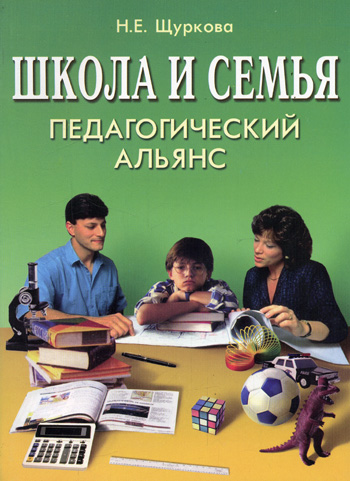 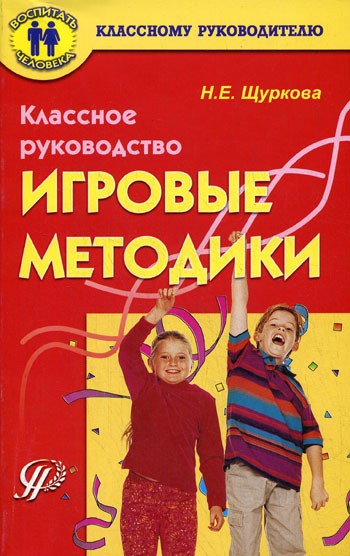 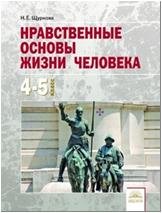 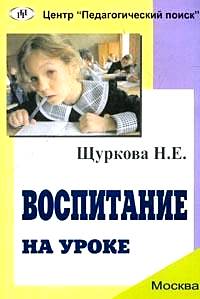 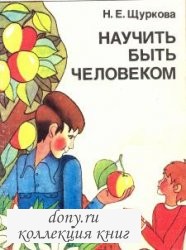 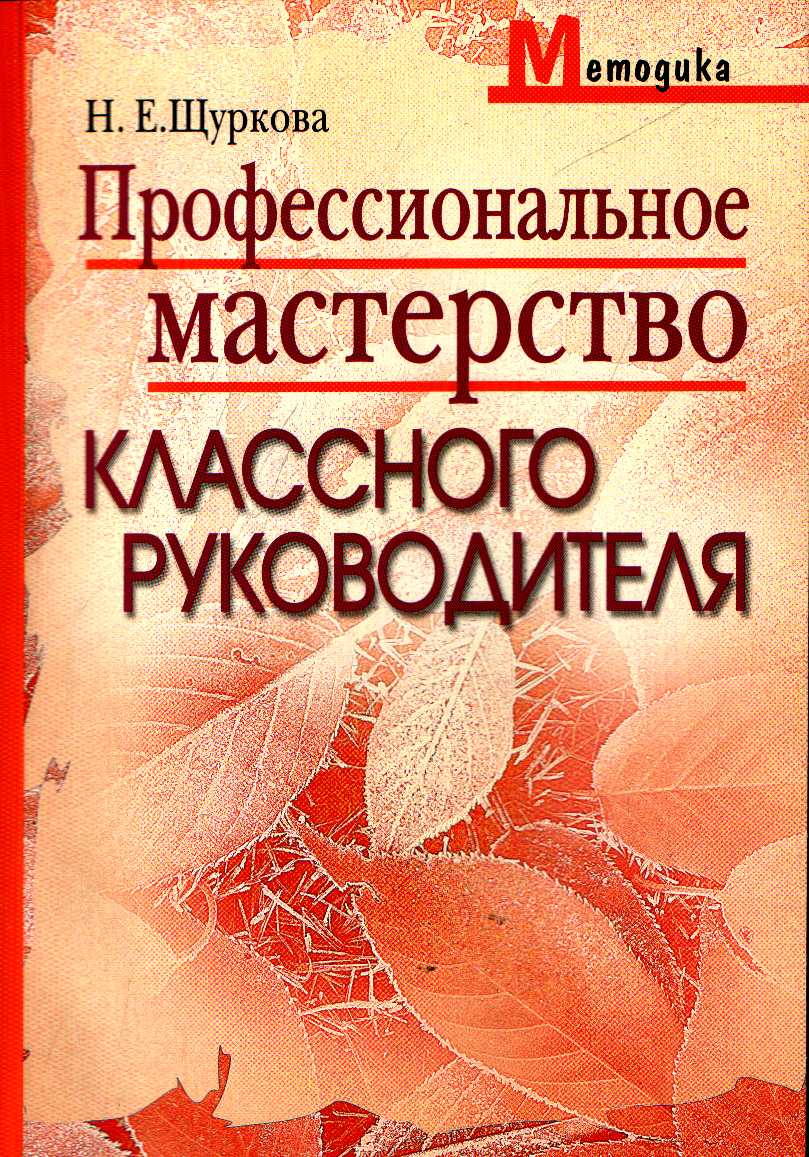